PWP-Excel
Data presentaties
Grafieken en tabular Data in PWP
Chart toevoegen in Powerpoint
Paste vanuit Excel  (als image)
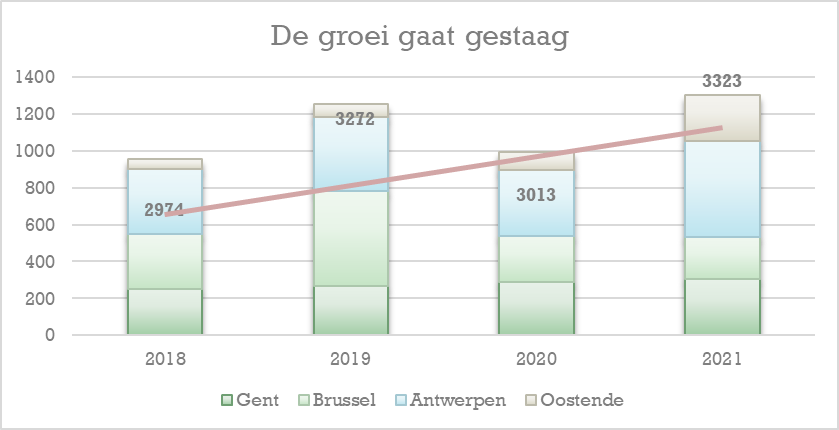 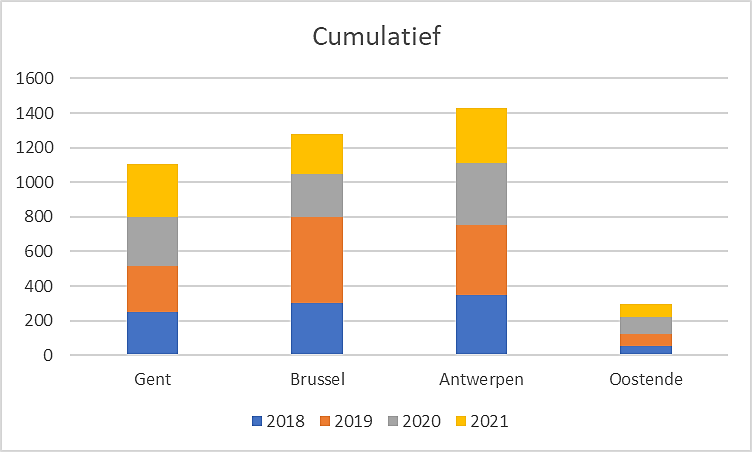 Paste vanuit Excel (met thema keuze)
Paste vanuit Excel (met link naar data)
Paste  data vanuit Excel
Animatie van een grafiek
Grafiek met animatie bij klikken op titel
Data communiceren
Betekenisvolle opmaak
[Speaker Notes: font size & spacing
 color contrasting
 removing junk
 Adding value

Remove Gridlines and Axis if not necessary
Fade off Axis Labels
Legends are not needed for a single data point
Match the color of Data Labels to the Bars/Lines
Align the Axis Labels Properly
Say NO to unnecessary Borders
Write meaning full Chart Titles
Avoid Indirect Legends]
Tabellen en tabular data weergeven
Open tabel opmaak
Leesrichting met banded rows / columns
Aandacht focussen op wat u wilt bespreken
Kies voor grafieken waar mogelijk
Data met grafieken weergeven
Assen benoemen
De waarde van trendlijnen
Kolommen = vergelijken en lijnen = evolutie
Formatteer / animeer die zaken waar de focus op ligt
Overweeg grafische labels
En ook Smart-Arts
Welke chart wanneer?
[Speaker Notes: Column Chart: Column charts are used to compare data across different categories or groups. The height of the columns represents the values being compared.
Bar Chart: Similar to column charts, bar charts are used to compare data across categories. The main difference is that the bars are horizontal instead of vertical.
Line Chart: Line charts are used to display trends or changes over time. They are commonly used to show the relationship between two or more variables and their values at different points.
Pie Chart: Pie charts are used to represent proportions or percentages of a whole. They are particularly effective when showing the relative sizes of different categories.
Scatter Plot: Scatter plots are used to display the relationship between two numerical variables. Each data point is represented by a dot on the graph, and the pattern of dots helps identify any correlation or trend.
Area Chart: Area charts are similar to line charts but with the area below the line filled in. They are often used to represent accumulated totals over time.
Histogram: Histograms are used to visualize the distribution of a dataset. They group data into intervals and display the frequency or count of values falling within each interval.
Waterfall Chart: Waterfall charts are used to illustrate the cumulative effect of positive and negative values on a total. They are commonly used in financial analysis to show the changes in a company's balance sheet or profit and loss statement.
Gantt Chart: Gantt charts are used for project management and scheduling. They display tasks, their start and end dates, and their dependencies, allowing project managers to visualize the timeline and progress of a project.
Funnel Chart: Funnel charts are used to visualize a series of stages in a process or sales funnel. The chart displays the progression or conversion rates from one stage to another, typically starting with a larger number of items or customers at the top and narrowing down to a smaller number at the bottom. Funnel charts are commonly used in sales and marketing to analyze and optimize the sales or conversion process.
Treemap: Treemaps are used to display hierarchical data using nested rectangles or squares. Each rectangle represents a category, and its size corresponds to a quantitative value, such as sales revenue or market share. The treemap allows you to compare the sizes of different categories visually and see the hierarchical relationships between them. Treemaps are useful for visualizing and analyzing complex data structures, such as file sizes in a directory or the allocation of resources in a budget.
Sunburst Chart: Sunburst charts are also used to display hierarchical data, similar to treemaps, but in a circular format. The outer rings represent the main categories, and each subsequent ring represents subcategories or levels within the hierarchy. The size of each sector corresponds to a quantitative value. Sunburst charts are particularly effective in showing the composition and proportions of different categories within a whole. They are commonly used in data analysis, such as analyzing market segments or visualizing organizational structures.]
Extra animaties
Credits
Zijdelings
Effecten zonder Excel of charts
2018
2019
2020